کمیته کارگاهی و آموزشی
موضوع : هدف اصـــــــــــــلی
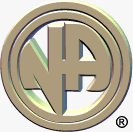 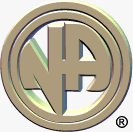 انجمن معتادان گمنام
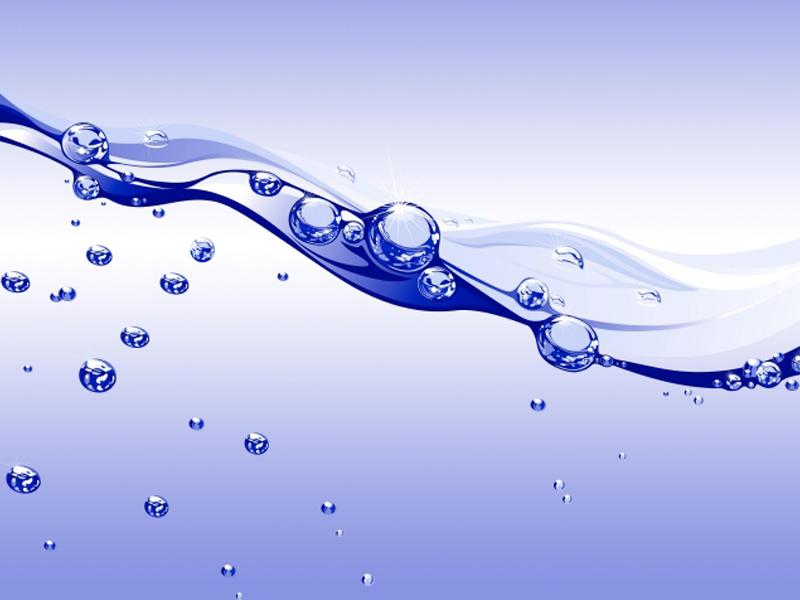 خداوندا
آرامشی عطا فرما تا بپذیرم آنچه را که نمی توانم تغییر دهم
شهامتی تا تغییر دهم آنچه را که می توانم
و
دانشی که تفاوت این دو را بدانم
هدف اصلی
سنت پنجم
هر گروه فقط یک هدف اصلی دارد ، رساندن پیام به معتادی که هنوز در عذاب است
پیام ما :
همه معتادان می توانند مصرف مواد مخدر را قطع کنند ، اشتیاق خود را نسبت به مصرف مواد از دست بدهند و راهی جدید برای زندگی پیدا کنند
ص 158 چگونگی عملکرد
هدف ما از کارگاه
آنچه سنت پنجم میگویـد؟
 آنچه سنت پنجم میخواهد؟
 چگونگی به کارگیــری ؟
« سنت پنجم میگوید »
گروههای معتادان گمنام
 
 (مؤثرترین مکان برای رساندن پیام ، وسیله انتشار قدرت شفا بخش بازیابی قلب خدماتمان)
پیام انجمن NA
 
 (یک معتاد ،هر معتادی میتواند مصرف مواد را قطع کند ،اشتیاق خود را نسبت به مصرف از دست بدهد و راهی جدید برای زندگی پیدا کند)
طریق های ارسال پیام
1. خودداری ازاولین بار مصرف2. سخن گفتن در مورد ثمرات NA3. بیداری روحانی
راههای پیشبرد هدف اصلی
خوش آمدگویی
شروع جلسات سر وقت معین
تشویق اعضاء به مشارکت
عوامل انحراف گروه
بحث وگفتگودرمورد کارو وضع مالی
داشتن محل مجلل
تنقلات پرخرج
خودمحوری اعضاء
خدمات دیگر برای انتقال پیام
برگزاری جلسه
خطوط تلفنی
اطلاع رسانی
پیام رسانی به بیمارستان ها و زندانها
معتادان در حال عذاب
هریک از ما بدون توجه به مدت پاکی میتواند همان معتادی باشد که هنوز از اعتیاد در رنج است
« سنت پنجم میخواهد »
رساندن پیام
کنار گذاشتن مسائل دیگر
پشتیبانی از معتادان به طور آگاهانه و موثر
یادآوری اینکه هدف اصلی پیام بهبودی است نه شخصیت فردی اعضاء
تشویق اعضاء به مشارکت موثر ، تجربه ، امید ، نیرو
« چگونگی به کارگیری »
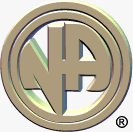 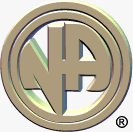 درستی: وفادار به اصول دوازده سنت
مسئولیت: هر گروه وسیله نقلیه مؤثر برای انتقال پیام NA میباشد
اتحاد: یگانگی در هدف ، همکاری و فعالیت
گمنامی: ناچیز بودن تفاوتهای ظاهری در برابر هدف اصلی
« چه کارهایی مغایر با سنت پنجم است »
پیگیر بودن عقاید شخصی و دنبال اهداف دیگر بودن
گرایش به سوی مادیات ، مالکیت و ...
وارد بحث های خارجی شدن
بی توجهی به تاره واردین و اعضاء
نصیحت ، ارشاد
حکومت کردن به اعضاء و جلسه به جای خدمت کردن
تأمل  ،  تفکر ،  جستجو
1ـ اعضاء برای پیش برد هدف اصلی چه کارهایی می توانند انجام دهند؟
2ـ چه عواملی است که تمرکز ما را در جلسه از بهبودی منحرف می کند؟
3ـ یک پیام کامل باید چه اصولی داشته و از چه چیزهایی باید پیروی کند؟
امروز به جای تعقیب اهداف تو خالی ، از یک هدف انگیزه می گیریم .سپاسگذاری در عمل ، نیروی محرکه تغییر است ، همچنان که پیام را حمل می کنیم ، زندگی خودمان متحول می گردد.
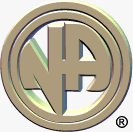 با تشکر از قبول زحمت شما دوستان عزیز
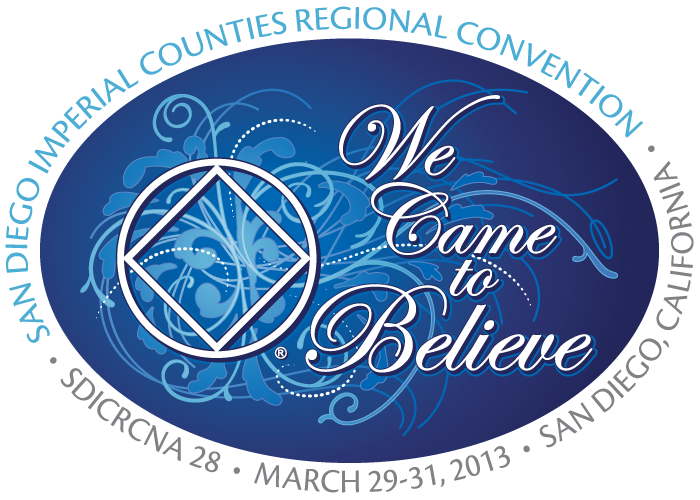